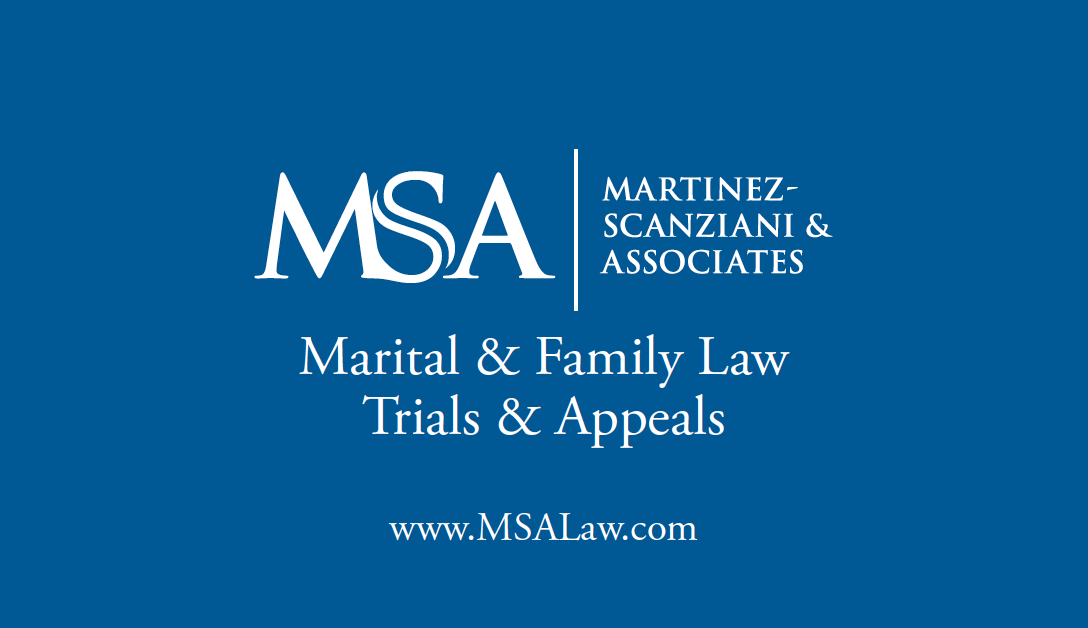 Family law appeals: 101 frequently asked questions
By denise Martinez-scanziani
disclaimer
limited to discussion of APPEALS OF FINAL AND NON-FINAL ORDERS TO THE DISTRICT COURT OF APPEALS, THE MOST COMMON TYPE OF FAMILY LAW APPEALS
Not included is discussion of federal, administrative or supreme court appeals
Unless otherwise noted, cited rules are referring to florida rules of appellate procedure
TOP 10 FREQUENTLY ASKED QUESTIONS
Question #1
I WAS THE TRIAL ATTORNEY. AM I STILL RESPONSIBLE IF THE CASE IS APPEALED BY THE OPPOSING PARTY?
MAYBE.

Rule 9.360 states: “Attorneys, representatives, and guardians ad litem in the lower tribunal shall retain their status in the court unless others are duly appointed or substituted…”

Exception if Limited Appearance per Rule 12.040, Florida Family Law Rule of Procedure
Logan v. State, 846 So.2d 472 (Fla. 2003)

Application of Rule 9.360 in criminal context. The Court will not accept attempts at “hybrid” representation, where criminal defendants represented by counsel at trial level and proceed pro se at appellate level.
Question #2
The trial court has ruled and an order has been entered. Can my client appeal?
IT DEPENDS.

You must first identify whether or not the district court has jurisdiction. Two rules to note:

Rule 9.030 Appeals of final orders
Rule 9.130 Appeals of non-final order
Rule 9.030(b)(1):

District court of appeal shall review, by appeal 
Final orders of trial courts
Non-final orders of circuit courts as prescribed by rule 9.130
Rule 9.130(a)(1): (selection of those most commonly related to family law matters)

Appeals of non-final orders are limited to:
Venue
Grant, continue, modify, deny, or dissolve injunctions or refuse to modify or dissolve injunctions
Rule 9.130(a)(1):
3.	Determine the jurisdiction of the person
Determine the right to immediate possession of property
In family law matters:
The right to immediate monetary relief
Child custody or time-sharing under a parenting plan
That a marital agreement is invalid in its entirety
6.	Orders entered on an authorized and timely motion for    	relief from judgment
Question #3
WAIT A MINUTE, AREN’T ALL ORDERS FINAL?
NO.
A final order is a written order which ends the case and leaves nothing left to be done except to follow what the final judgment or order requires the parties to do. Generally, appeals can only be brought from a final judgment (i.e. “final judgment rule”).

Can be confusing and usually requires research. If in doubt, should usually make sure to appeal within 30 days to reduce risk of waiving right to appeal.
Non-Final Orders
A non-final order does not end the case and usually cannot be appealed right away, unless appealable non-final order (9.130). 

Some non-final orders are entered after a final order and may not be appealable until a later final order is entered.

Examples:
Discovery rulings
Denial of a motion to dismiss or for summary judgment
Granting of a motion to dismiss which does not actually dismiss the case
Non-Final Orders in Family Cases
Order granting mother temporary parental responsibility (Deal v. Deal, 783 So.2d 319 (Fla. 5th 2001))
Order finding party in contempt for failure to comply with discovery order and order denying motion to vacate (Blades v. Dep’t of Revenue ex rel. Stewart, 943 So.2d 300 (Fla. 3d 2006))
Order denying Father’s motion for reunification without prejudice (Campos v. Campos, 230 So.3d 553 (Fla. 1st 2017))
Order finding Former Husband in contempt and ordering to pay fees (Horton v. Horton, 179 So.3d 459)) BUT SEE Remington v. Remington, 705 So.2d 920 (Fla. 4th 1997)(holding a contempt order that established child support arrearages is a final, appealable order)
Question #4
SO IF MY ORDER IS NOT FINAL AND IT’S NOT ONE OF THE LISTED APPEALABLE NON-FINAL ORDERS, AM I OUT OF LUCK?
NOT NECESSARILY.

You may still be able to obtain relief through the district court’s original jurisdiction under one of the extraordinary writs; however, this is NOT AN APPEAL.
The district courts have original jurisdiction to issue one of several extraordinary writs.

Rule 9.030(b)(3):
District courts of appeal may issue writs of mandamus, prohibition, and common law certiorari (Note: not discussing quo warranto or habeas corpus)
Writ petitions are a way to ask for appellate review of lower court actions, if cannot be appealed

Are considered extraordinary and granted only under special circumstances
Writ of Certiorari or Cert: Used to challenge a non-final order that cannot be immediately appealed

Must show that non-final order:
	1.	Materially departs from the essential requirements of law (e.g. 			violation of clearly established principle of law, results in 				miscarriage of justice or 	denial of due process)
	2.	Error will cause irreparable harm (more than time and 						expense) (e.g. violation of constitutional rights)
	3.	No adequate remedy by appeal from final judgment

Example: Often requested for discovery rulings
Writ of Mandamus: compel a judge or other official to perform a ministerial act he or she refuses, but is required, to do
“Ministerial” act means that the judge or official has no discretion whether or not to perform the act
Example:
	Writ of mandamus may be issued to require a lower 	court to hold a hearing within a certain amount of 	time
Writ of Prohibition: Used to prevent a lower court from performing an act it has no jurisdiction to do
Must be filed before the lower court takes the action; only issued to prevent, not to undo
Example:
	Used to disqualify a judge who has denied a motion 	to disqualify.
Question #5
Alright, my case can be appealed. What’s next?
FILE THE NOTICE OF APPEAL ON A TIMELY BASIS.
If it’s an appeal of a final order, Rule 9.110(b):
File Notice of Appeal with lower tribunal (Form in Rule 9.900(a)). Must attach a conformed copy of the order being appealed.
Within 30 days of rendition of order
Pay filing fees
If it’s an appeal of a non-final order, Rule 9.130(b):
File Notice of Appeal with lower tribunal (Form in Rule 9.900(c))
Within 30 days of rendition of order
Pay filing fees
Question #6
I’m appealing a final order. if trial was on 11/4/2018 and the judge orally ruled from the bench, I have to file my notice of appeal by 12/4/2018, right?
NO.
A timely Notice of Appeal is filed 30 days from the date the final order is RENDERED.  

Rule 9.020(i): An order is rendered when a signed, written order is filed with the clerk of the lower tribunal.

*This Rule also applies to 9.130 appeals (i.e. appeals of non-final orders).
IMPORTANT NOTE.
If an authorized and timely (see Rule 12.530) motion for rehearing has been filed, this will toll the time for appeal until the filing of a signed, written order disposing of the motion. (Rule 9.020(i))  

Do not confuse this with a Motion for Reconsideration (seeking a “rehearing” of a non-final order) that DOES NOT TOLL time for appeal.
Question #7
I’VE FILED MY NOTICE OF APPEAL. DOES MY CLIENT HAVE TO COMPLY WITH THE ORDER I AM APPEALING?
YES, UNLESS A MOTION TO STAY HAS BEEN GRANTED.

Rule 9.310(a): “a party seeking to stay a final or non-final order pending review shall file a motion in the lower tribunal, which shall have continuing jurisdiction, in its discretion, to grant, modify, or deny such relief.”
“Factors which are considered by this Court in deciding whether to grant a stay include the moving party's likelihood of success on the merits, and the likelihood of harm should a stay not be granted.” 

Perez v. Perez, 769 So. 2d 389, 391 n.4 (Fla. 3d DCA 1999) citing State ex rel. Price v. McCord, 380 So. 2d 1037 (Fla. 1980)
What if the trial judge denies the motion to stay?

Rule 9.310(f): “Review of orders entered by lower tribunals under this rule shall be by the court on motion.”
Question #8
I’ve filed a timely notice of appeal. What’s the next step?
TIME TO WRITE YOUR BRIEF.

If appeal of a final order, go to Rule 9.110(e) and (f).
The record will be prepared by the lower court clerk and transmitted electronically. (Note: Directions to clerk filed 10 days after filing Notice of Appeal 9.200)
Appellant’s Initial brief shall be served within 70 days of filing the notice. (50 pages max, 14-point font).
If appeal of a non-final order, go to Rule 9.130(d) and (e).
No record will be transmitted unless ordered.
Appellant’s Initial brief, accompanied by an appendix, shall be served within 15 days of filing the notice. (50 pages max, 14-point font).
OTHER BRIEFS

Appellee Answer brief (50 pages max, 14-point font) shall be served 20 days after service of Initial brief

Appellant Reply brief (15 pages max) shall be served within 20 days after service of the Answer brief.
CONTENTS OF INITIAL & ANSWER BRIEFS
Table of Contents
Table of Citations & Authorities
Statement of Case & Facts
Summary of Argument
Argument
Conclusion
Certificate of Service
Certificate of Compliance
CONTENTS OF REPLY BRIEF
Table of Contents
Table of Citations & Authorities
Argument in response and rebuttal to argument in Answer brief
Conclusion
Certificate of Service
Certificate of Compliance
BONUS NOTE FOR EXTRAORDINARY WRITS

If invoking court’s original jurisdiction, go to Rule 9.100(b).
There is no “Notice of Appeal” filed
Jurisdiction is invoked by filing of the petition
50 pages max plus Appendix
Question #9
HOW DO I KNOW WHAT STANDARD OF REVIEW APPLIES?
Standard of Review

Determines how much weight or deference the appellate court will give to, or how strictly it will question, the lower court’s rulings.

The greater the deference, the more difficult to reverse.
Competent, substantial evidence

Applies to findings of fact
Means relevant and material evidence that establishes a substantial basis of fact for a fact at issue to be inferred
Great deference to lower court’s findings of fact because in best opportunity to observe
Will not find to be a mistake unless the findings are not supported by “competent, substantial evidence” or are “clearly erroneous”
Competent, substantial evidence

Imputation of income for support purposes (Cash v. Cash, 122 So.3d 430 (Fla. 2d 2013)
Determining parties’ earning capacities (Jones v. Jones, 920 So.2d 800 (Fla. 5th DCA 2006)
Findings of fact in support of relocation ruling (Essex v. Davis, 116 So.3d 445 (Fla. 4th 2012)
Finding spouse had donative intent to establish property as interspousal gift (Hooker v. Hooker, 220 So.3d 397 (Fla. 2017)
Valuation of asset for equitable distribution (Tradler v. Tradler, 100 So.3d 735 (Fla. 2d 2012)
Abuse of discretion

Applies to issues that involve both law and facts (e.g. rulings of evidence, most family law issues)
A lot of deference because lower court has discretion
Will not find to be a mistake unless “abuse of discretion,” which means “no reasonable judge would have made the same decision under the law and facts” OR judicial action is “arbitrary, fanciful, or unreasonable”
Abuse of discretion

Dissolution of marriage and child custody (Canakaris v. Canakaris, 382 So.2d 1197 (Fla. 1980))
Award of alimony (Kuvin v. Kuvin, 442 So.2d 203 (Fla. 1983))
Equitable distribution (Tronconi v. Tronconi, 466 So.2d 203 (Fla. 1985))
Time-sharing determination (Beharry v. Drake, 52 So.3d 790 (Fla. 5th 2010))
Relocation (Essex v. Davis, 116 So.3d 445 (Fla. 4th 2012))
Holding in contempt (Rojo v. Rojo, 84 So.3d 1259 (Fla. 3d 2012))
De novo

Applies to purely legal issues 
Least amount of deference because appellate court in just as good position as lower court to decide the law
Appellate courts decide for themselves what the law says and what the decision of law should be
De novo

Statutory interpretation (Dudley v. State, 139 So.3d 273 (Fla. 2014)
Evidentiary questions NOT factually based (i.e. hearsay) (Washburn v. Washburn, 211 So.3d 87 (Fla. 4th 2017)
Claim of denial of procedural due process (Lopez v. Regalado, 43 Fla. L. Weekly D 2307 (October 10, 2018)
Interpretation of MSA (Quillen v. Quillen, 247 So.3d 40 (Fla. 1st 2018)
Question #10
ANY FINAL PRACTICE TIPS?
Motion practice at appellate level is not the same as in trial level
Appellate clerk does not automatically serve all parties
Lack of a record may be fatal to your appeal
Don’t overlook Oral Arguments